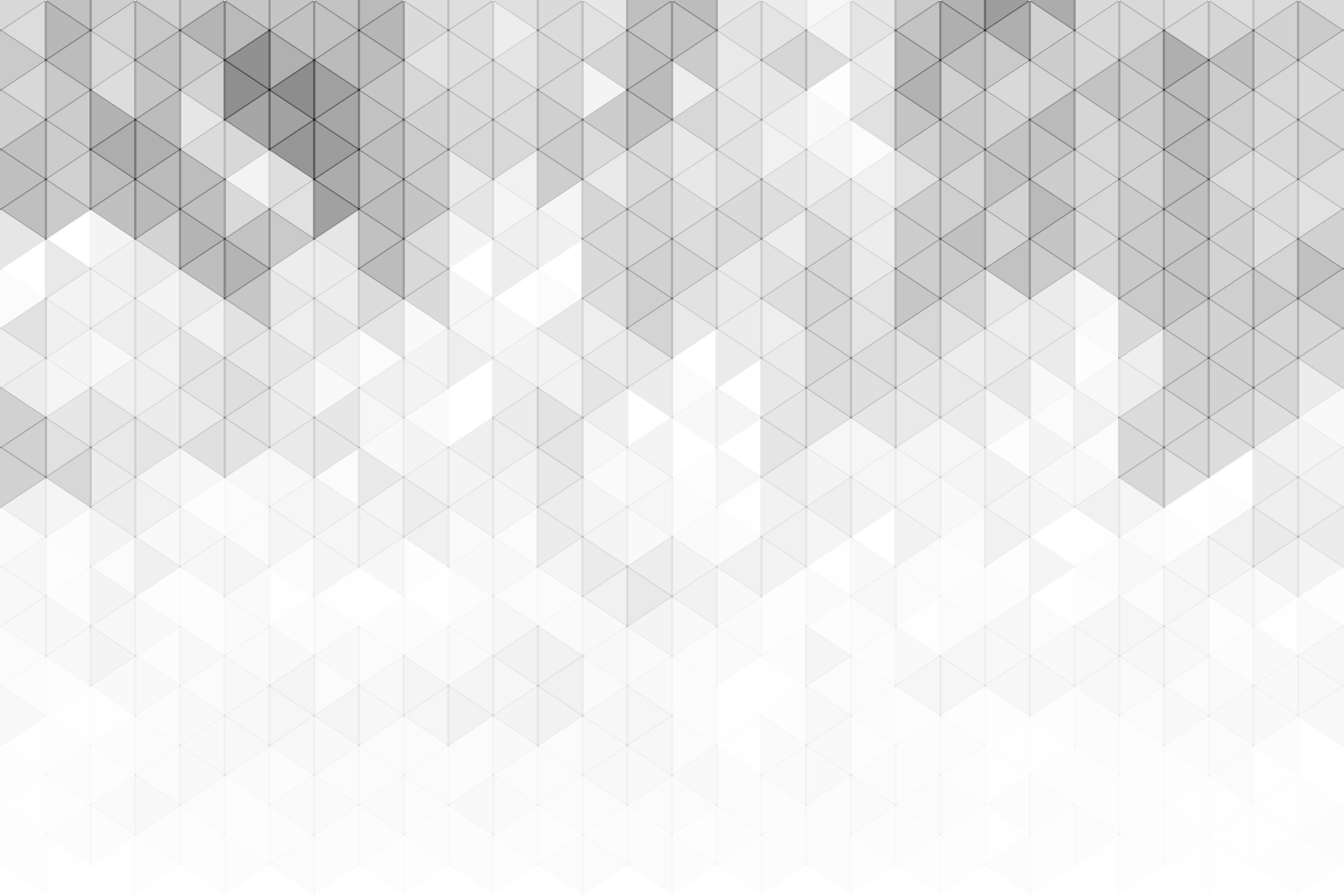 アジャイル プロジェクト ステータス レポート PowerPoint テンプレート
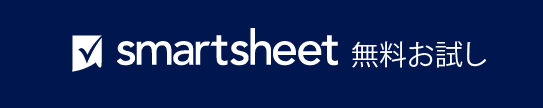 注: スライド 2 はテンプレート記入例です。
プロジェクト名
 
0000/00/00
 
住所
連絡先電話番号
Web アドレス
メール アドレス
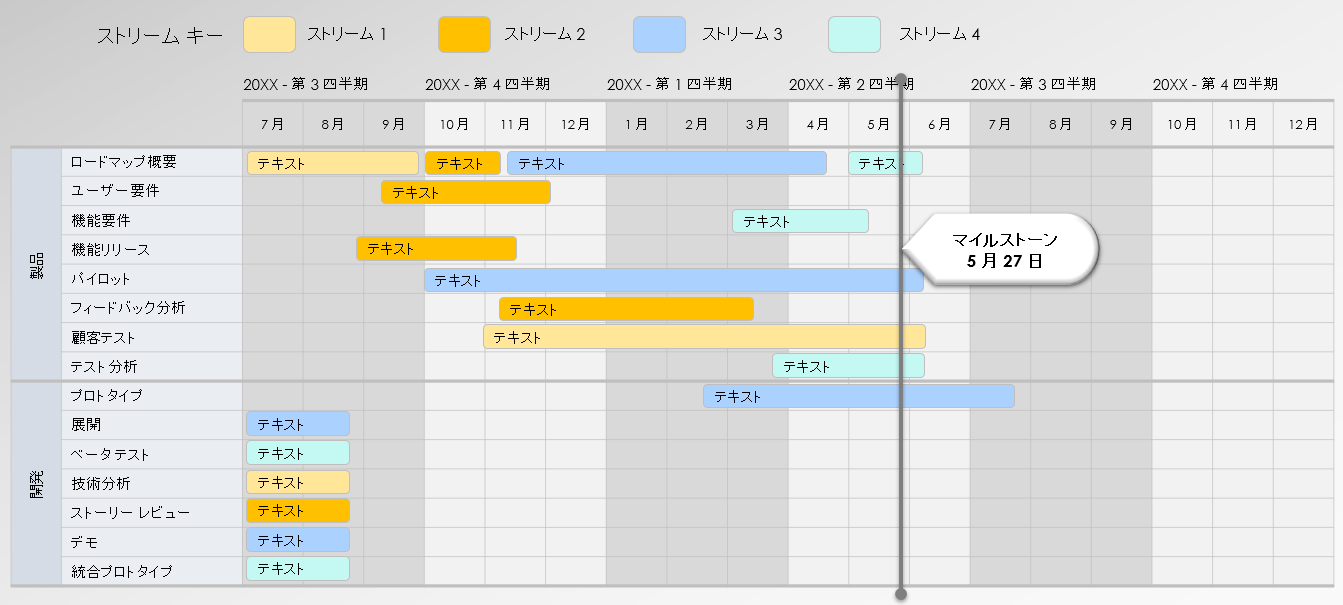 ストリーム 1
ストリーム 2
ストリーム 3
ストリーム 4
テンプレート記入例
ストリーム キー
テキスト
テキスト
テキスト
テキスト
テキスト
テキスト
テキスト
テキスト
テキスト
テキスト
テキスト
テキスト
テキスト
テキスト
テキスト
テキスト
テキスト
テキスト
アジャイル プロジェクト ステータス レポート PowerPoint プレゼンテーション記入例
マイルストーン
5 月 27 日
ストリーム 1
ストリーム 2
ストリーム 3
ストリーム 4
プロジェクト名
ストリーム キー
テキスト
テキスト
テキスト
テキスト
テキスト
テキスト
テキスト
テキスト
テキスト
テキスト
テキスト
テキスト
テキスト
テキスト
テキスト
アジャイル プロジェクト ステータス レポート PowerPoint プレゼンテーション
マイルストーン
5 月 27 日
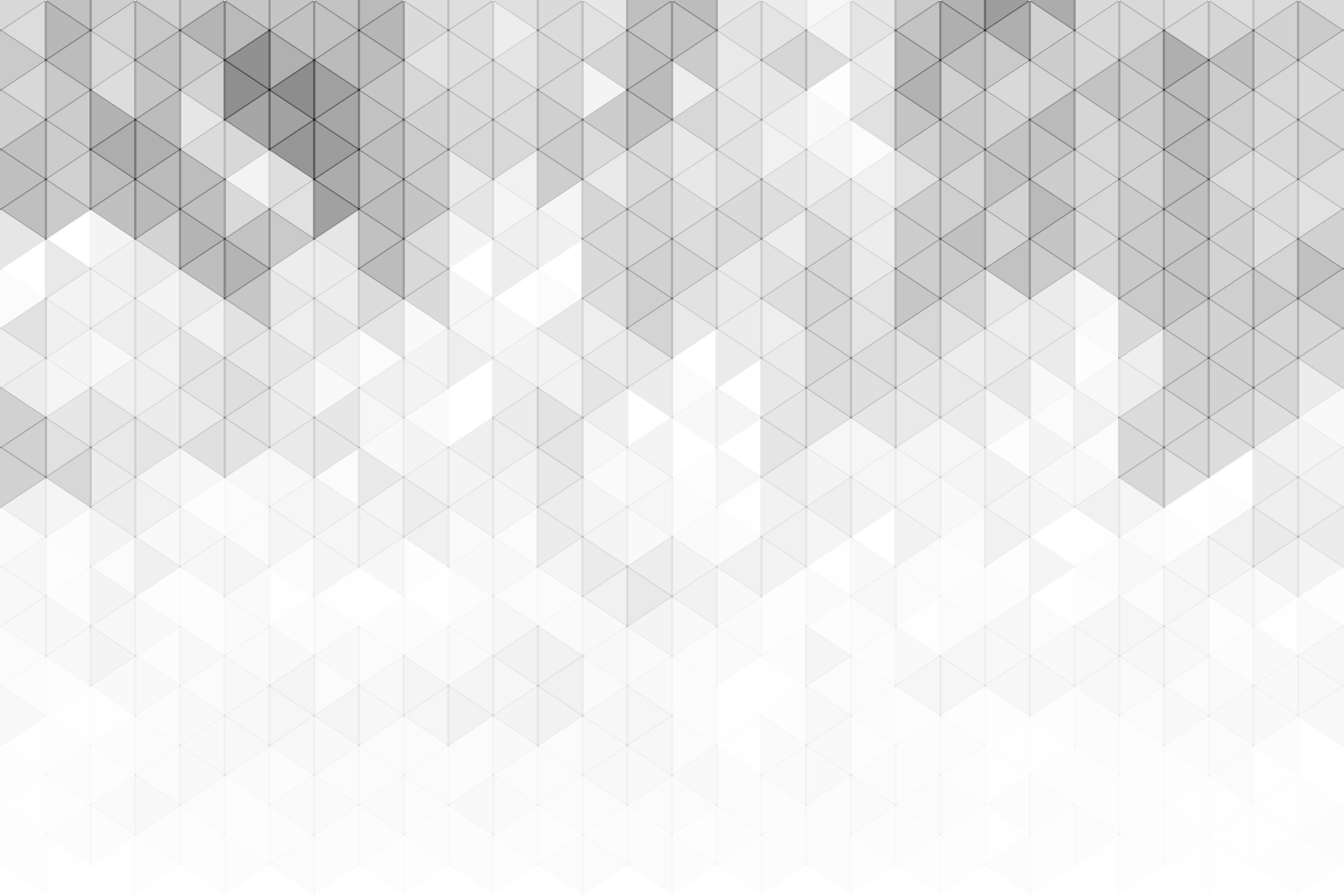 プロジェクト レポート
コメント